Intro to Cognition & Memory
Models of memory
Multi-Store Model
Sensory Memory
Short-Term Memory
Long-Term Memory
Working Memory Model
Central Executive
Phonological Loop
Episodic Buffer
Visuospatial Sketchpad
Memory Processing
Levels of Processing
Implicit/Explicit
More standards
Schema Theory
Influence on memory encoding, storage, and retrieval
Automatic and non-conscious but can lead to biases in and errors in thinking and memory processes
Can include but not limited to:
Top down & bottom up processing
Pattern recognition
Effort after meaning
Stereotyping
Reliability of Cog. Processes
Reliability of Cognitive Processes
Reconstructive Memory
Confabulation
Schema Processing
False Memories
What is Cognition?
Essentially – thinking, problem solving, perceptions, emotions, memories, language etc. processed in your brain
4
Principles of Cognitive AtU:
The cognitive approach to understanding behaviour looks at:
cognitive processing (SL and HL)
reliability of cognitive processes (SL and HL)
emotion and cognition (SL and HL)
cognitive processing in the digital world (HL only).
Relevant to all the topics are:
the contribution of research methods used in the cognitive approach to understanding human behaviour 
ethical considerations in the investigation of the cognitive approach to understanding human behaviour.
5
Schemas
Schemas are a way to score knowledge
Schema Theory is a cognitive theory about information processing
People don’t passively accept info
They interpret and integrate info to make sense of their experiences
Can be an unconscious process
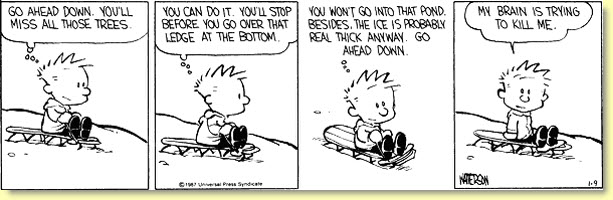 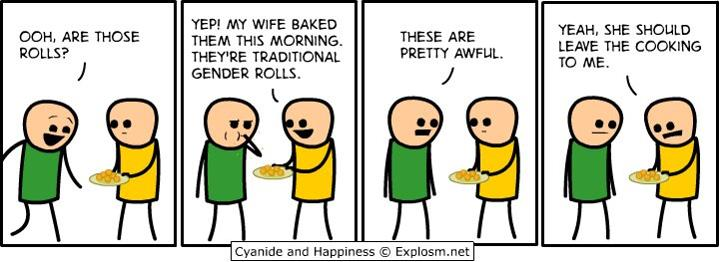 Schemas (bartlett)
Schemas are mental molds into which 
we pour our experiences.
8
Schema Theory
In psych, many theories/studies support this
Most theorize our human schemas develop very early in life, infant cognition begins immediately
Often measured and understood through studying language and grounded in the cultural components language transmits
We’re starting with schema & memory though and will revisit language soon
9
The Phenomenon of Memory
Definition - 
Memory is any indication that learning has persisted over time. It is our ability to store and retrieve information.
10
[Speaker Notes: OBJECTIVE 1| Define memory, and explain how flashbulb memories differ from other memories.]
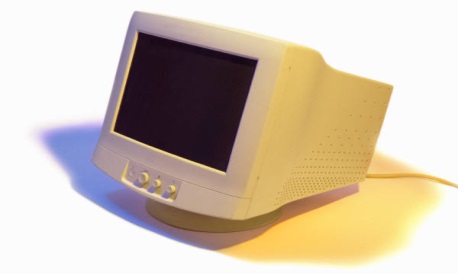 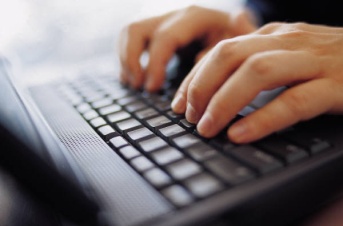 Stages of Memory
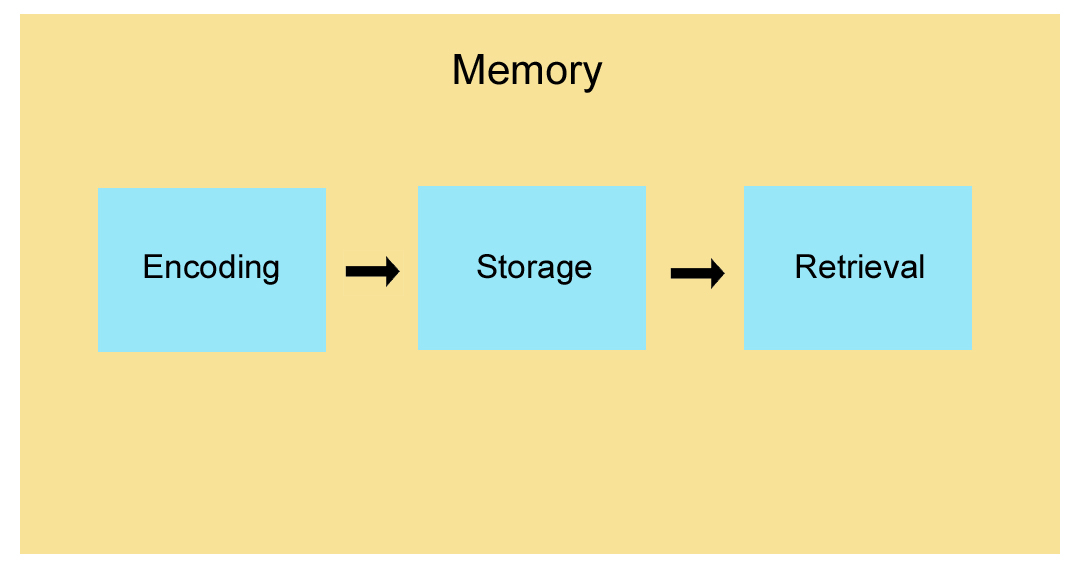 Monitor
(Retrieval)
Disk
(Storage)
Keyboard
(Encoding)
Sequential Process
11
Information Processing
The Atkinson-Schiffrin (1968) three-stage model of memory (aka multi-store model) includes
a) sensory memory, b) short-term memory, and 
c) long-term memory.

But it’s now considered an outdated model, most significant for the subsequent research it spawned
12
[Speaker Notes: OBJECTIVE 2| Describe Atkinson-Schiffrin’s classic three-stage model of memory and explain how contemporary model of working memory differs.]
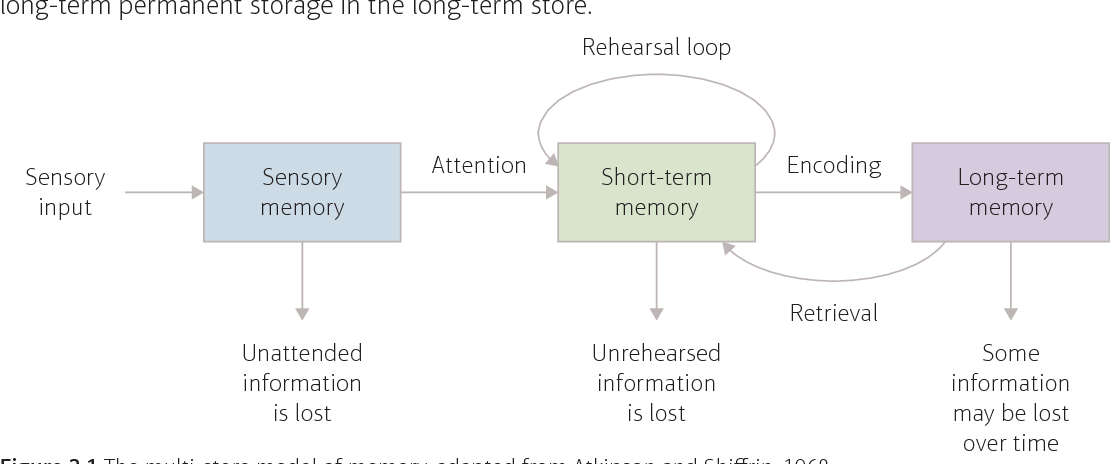 Multi-Store Memory (MSM) Model
Brain Part - Hippocampus
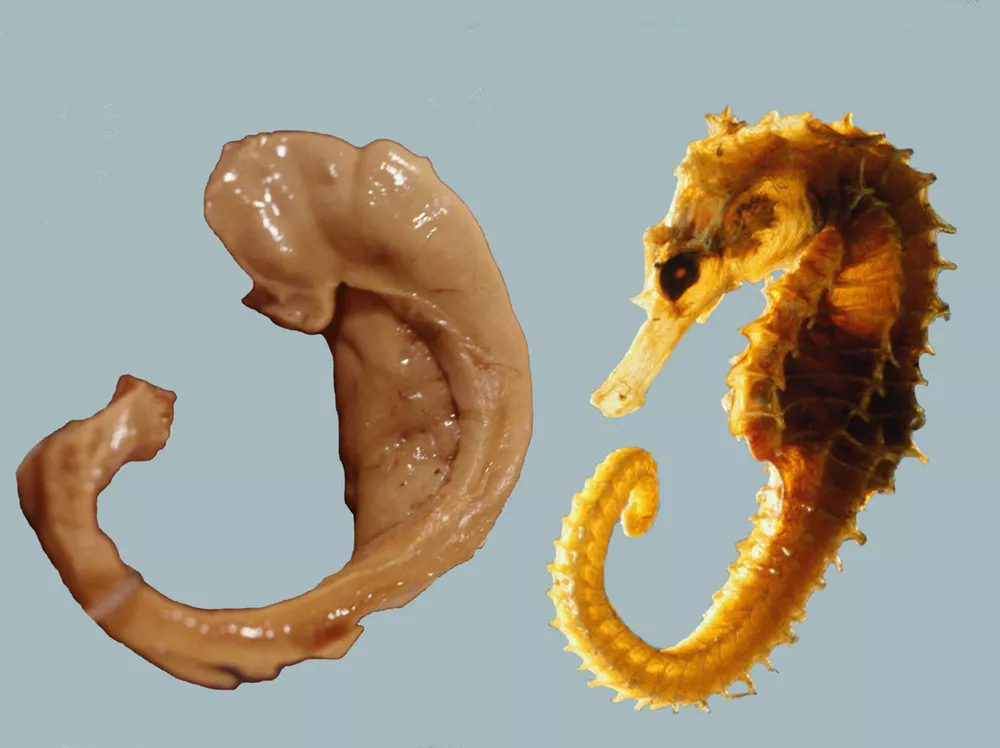 An example of a Strength
I’m going to show you a list of words.
When you see the recall slide, write down as many as you can, order is not important.
bed
night
rest
awake
toss
tired
dream
wake
night
snooze
blanket
doze
artichoke
slumber
snore
turn
nap
peace
yawn
drowsy
night
Recall
We are more likely to remember things at the beginning or end of a series – how many of you remembered bed, rest, awake or peace, yawn, drowsy?
Glanzer & Cunitz (Primacy-Recency) Serial Position Effect
Unusual or remarkable things though stand out – how many had “artichoke”?
Repetition leads to higher recall as well - how many remembered “night”?
Chunking – who remembered “toss” & “turn”?
Déjà vu – how many of you remembered sleep?
One more exercise – get in a circle 
This is called the next-in-line effect
Answers
bed
night
rest
awake
toss
tired
dream



wake
night
snooze
blanket
doze
artichoke
slumber



snore
turn
nap
peace
yawn
drowsy
night
Problems with THAT Model
Some information skips the first two stages and enters long-term memory automatically.
	- Space - Time  - Frequency	- Images
	Let’s do an example with images
Since we cannot focus all the sensory information in the environment, we select information (through attention) that is important to us.
	- Nose	
	- Tongue	
	- Pants
The nature of short-term memory is more complex.
43
Working Memory
Alan Baddeley (2002) proposes that working memory contains auditory and visual processing controlled by the central executive through an episodic buffer.
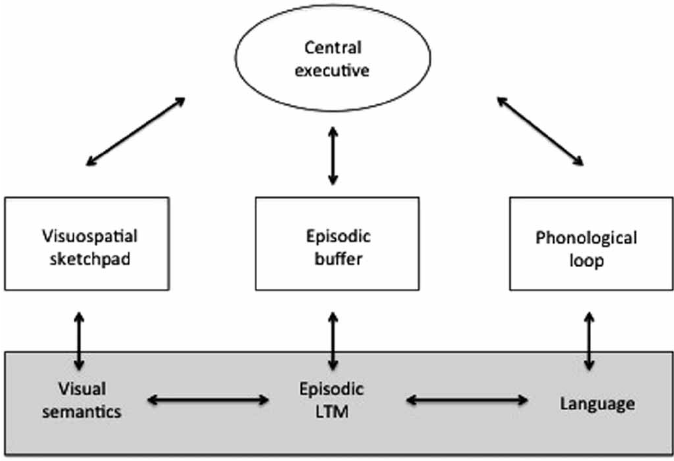 44
Examples
Moonwalking with Einstein
Michael Cole
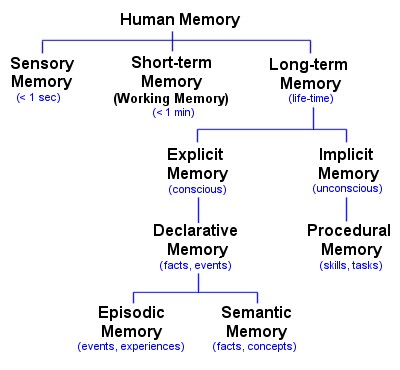 46
Limitations with Working Memory Model
No clear indication of where or how any of this stuff works
Hippocampus and synapses are involved as is the cortex, amygdala, both hemispheres etc.
The Nerves
Nerves consist of neural “cables” containing many axons. They are part of the peripheral nervous system and connect muscles, glands, and sense organs to the central nervous system.
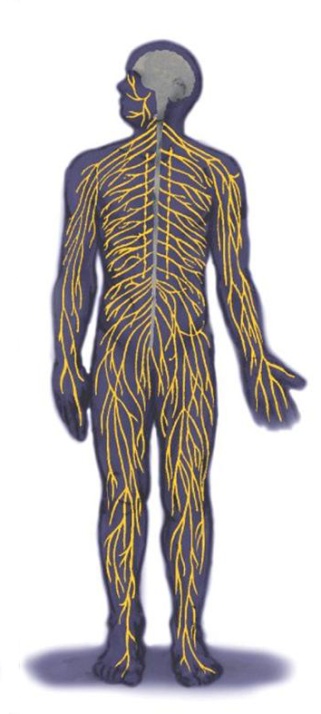 48
Neural Communication
The body’s information system is built from billions of interconnected cells called neurons.
Estimated that there are b/w 10-100 billion that can make 13 trillion connections
49
Neuron
A nerve cell, or a neuron, consists of many different parts.
50
[Speaker Notes: OBJECTIVE 3| Describe parts of a neuron and explain how its impulses are generated.]
Neurotransmission & Action Potentials
Neurotransmission is the process by which messages are sent between neurons
When an individual neuron “fires” it is called an action potential – it’s an all or nothing response – it either fires or doesn’t
Refractory Period
Refractory Period: After a neuron fires an action potential it pauses for a short period to recharge itself to fire again.
52
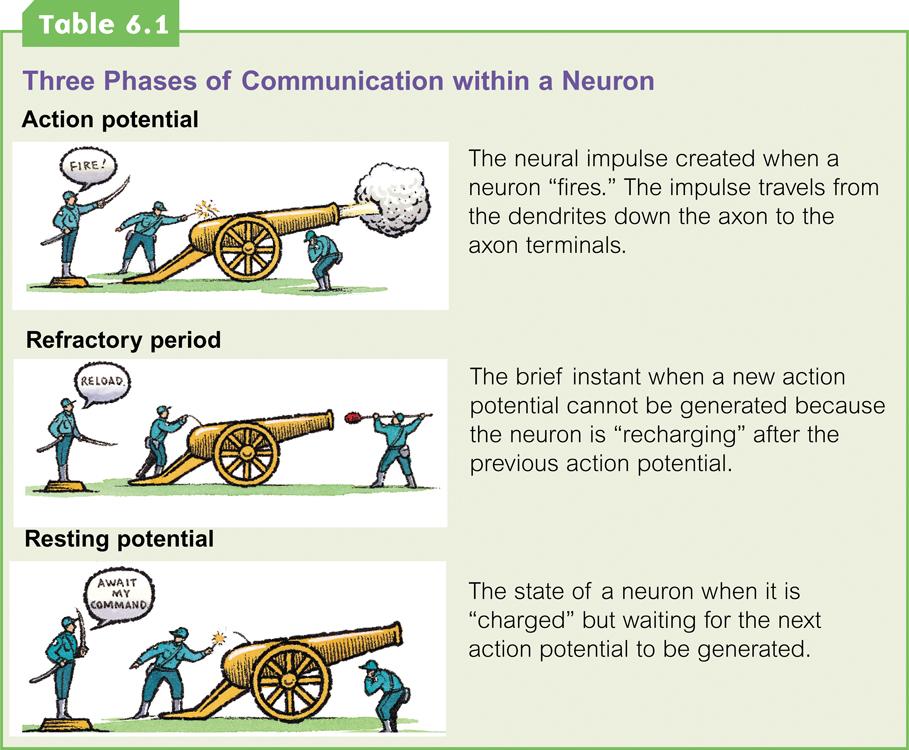 53
Synapse
A junction between the axon tip of the sending neuron and the dendrite or cell body of the receiving neuron. This tiny gap is called the synaptic gap or cleft.
54
[Speaker Notes: OBJECTIVE 4| Describe how nerve cells communicate. Synapse was coined by Lord Sherrington (1857-1952) who inferred it through behavioral experiments. Cajal (1852-1934) described the synapse based on his anatomical studies of the brain.]
Neurotransmitters
Neurotransmitters (chemicals) released from the sending neuron travel across the synapse and bind to receptor sites on the receiving neuron, thereby influencing it to generate an action potential.
55
Lock & Key Mechanism
Neurotransmitters bind to the receptors of the receiving neuron in a key-lock mechanism.
56
[Speaker Notes: OBJECTIVE 6| Explain how drugs and other chemicals affect neurotransmission, and describe the contrasting effects of agonists and antagonists.]
Agonists
57
Antagonists
58
Reuptake
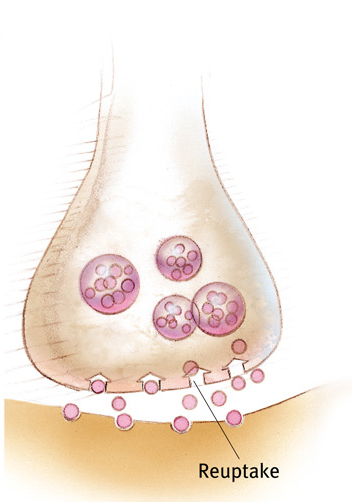 Neurotransmitters in the synapse are reabsorbed into the sending neurons through the process of reuptake. This process applies the brakes on neurotransmitter action.
59
Neurotransmitters
60
Martinez & Kesner, 1991
Acetylcholine and Memory in rats
Aim: to determine how blocking the acetylcholine receptors or reuptake in the brain affects spatial memory
Procedure: Rats learned to navigate a maze
Block ACh in 1 group of rats with scopolamine, prevent its reuptake in group 2 with physostigmine, and control group 3
Results: Group 1 slowest at going through maze; Group 2 faster than both other groups 		and fewer mistakes
Antonova et al (2010)
Acetylcholine and Memory in humans
Aim: to determine how blocking the acetylcholine receptors in the brain affects spatial memory

Procedure: 20 male students were injected with either scopolamine or a placebo and then placed in an fMRI scan while playing the "Arena task." Once the students found the pole, the screen went black, and the game started over.

Results: The scopolamine group took longer and made more mistakes the second time and had significant reduction in hippocampus use. Acetylcholine plays a key role in the encoding of spatial memories.
Localization of Brain Function & the Reward Center
James Olds (1950’s) Rats cross an electrified grid for self-stimulation when electrodes are placed in the “reward center” called the Nucleus Accumbens




- Robert Heath (1950’s) – similar research on humans (no shock grid) , patients push button themselves – B-19 did it 1500 times in 3 hours to the point of euphoria. Disconnected despite his protests.
Pg. 44 Companion
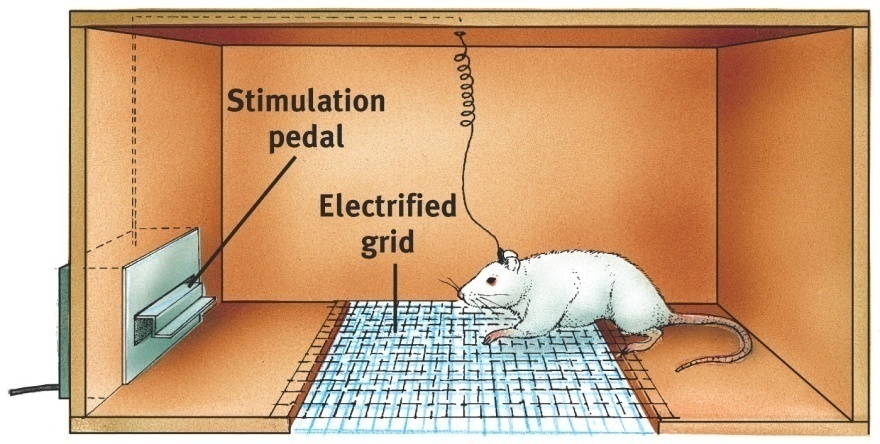 Sanjiv Talwar, SUNY Downstate
63
Remember
It is reductionist to suggest that complex behavior is a product of the right mix of chemicals in our brains
Neurotransmission plays a role but cannot explain behavior alone
Read Purple Book 46-48 Effects of Nt on Behavior
Memory is Malleable
Think about our sleep serial position effect, we fill it in with schema
Bartlett – reproductive vs. Reconstructive
Thanks for the Memories reading too
Let’s try another example
Watch the following video – Brain Games
Eyewitness Questions
How many people were involved in the confrontation?
What color was the woman’s jacket?
What color was the thief’s hoodie?
What did the thief take from the old man?
Did you see the thief drop anything?
What was the victim saying?
Do you think you could pick the perpetrator(s) out of a lineup?
Describe the perpetrator(s) as much as you can
Eyewitness Memroy
Eyewitness identification evidence is the leading cause of wrongful conviction in the United States.
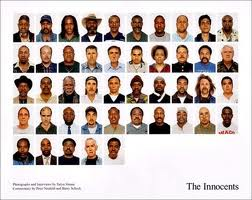 Eyewitness memory
Of the more than 200 people exonerated by way of DNA evidence in the US, over 75% were wrongfully convicted on the basis of erroneous eyewitness identification evidence.
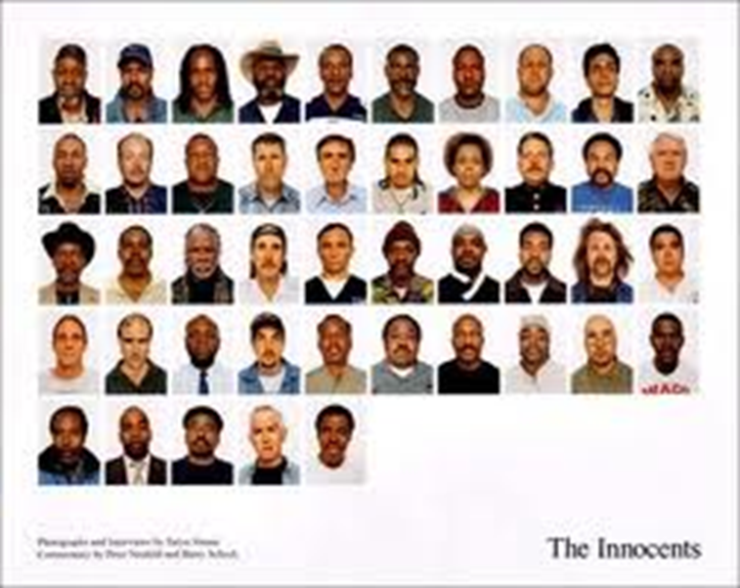 The Innocence Project
Facilitated the exoneration of 351 people who were convicted of crimes they did not commit, as a result of faulty eyewitness evidence (as of 2017).
 A number of these cases have received attention from the media.
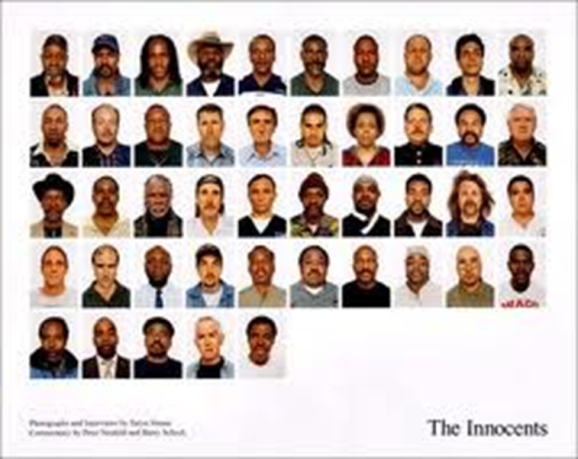 Loftus!